2024 Medicaid Statewide Provider Training
Provider Enrollment
[Speaker Notes: This is a template. Please make a copy/duplicate of the template before editing.]
Introduction
Step 4 Ownership
Step 8 Electronic Batch
Modification checklist step
Helpful links
Questions and answers
Agenda
Step 4 Ownership
In an effort to streamline the Ownership step, we are working with the PRISM software developer to simplify the step. 
Because it is currently in development, there is no ETA for implementation.
Step 8 Add Mode of Claim Submission/EDI Exchange
Electronic Batch is an available selection, however, it is not functional at this time. 
It is tentatively scheduled for implementation in September 2024.
Modification Checklist step
The Modification Checklist only needs to be completed if you are updating any other steps. 
The Modification Checklist will always show incomplete and be required after the current modification has been reviewed by the provider enrollment team.
Helpful links
Account Administrator Guide 
https://medicaid.utah.gov/Documents/pdfs/ProviderAccountAdminManual.pdf
Forge Rock Error
https://medicaid.utah.gov/Documents/pdfs/DIHPRISMForgeRockError.pdf
EDI Step by Step 
https://medicaid.utah.gov/Documents/pdfs/AddingEDIenrollment.pdf
How to Avoid Provider Enrollment Closure
https://medicaid.utah.gov/Documents/pdfs/How-to-Avoid-Provider-Enrollment-Closures.pdf
Additional Quick Reference Guides 
https://medicaid.utah.gov/prism-faq/
Contact us
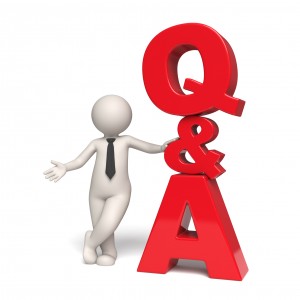 Provider Enrollment
 phone number:
 801-538-6155
Choose option 3, then option 4
Email:
providerenroll@utah.gov